CES Committee
2023 CES Re-Design
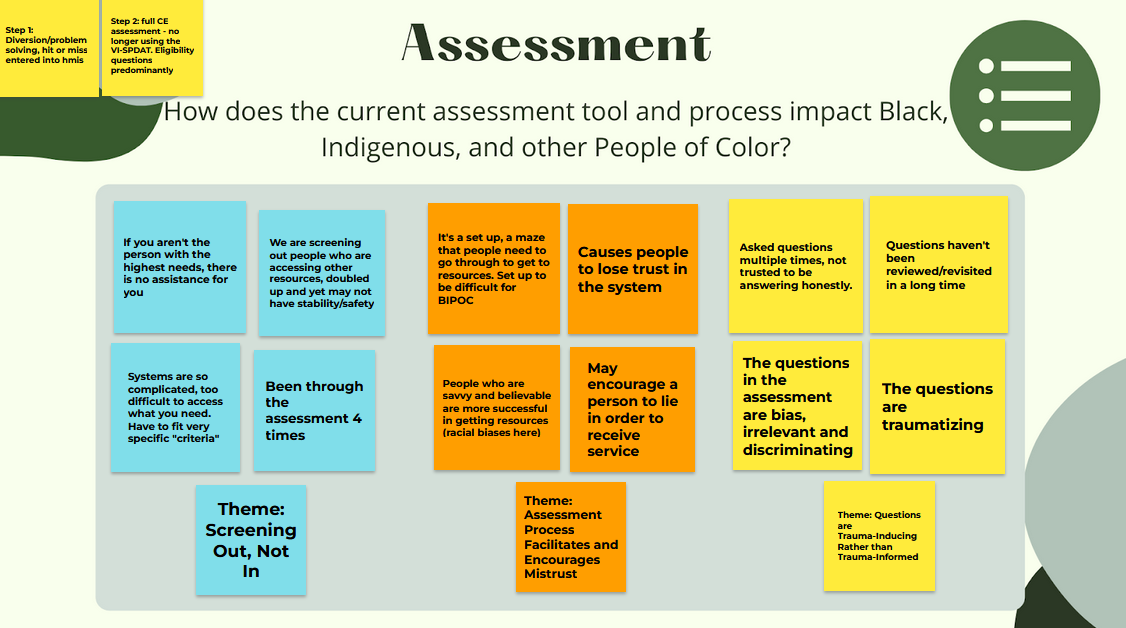 Topic one
Subtitle
Tuesday, February 2, 20XX
Sample Footer Text
2
2022 vs. 2021: CE Entries
Tuesday, February 2, 20XX
Sample Footer Text
3
2022 vs. 2021: CE Entries and Exits
Tuesday, February 2, 20XX
Sample Footer Text
4
2021 - 2022: Entries per Quarter by Race
Tuesday, February 2, 20XX
Sample Footer Text
5